PAIA REFORM PROJECTFit for purpose • In the public interest •For the digital age
Free Expression Legal Network LaunchJohannesburg, 18 February 2025
THE WHY
THE HOW
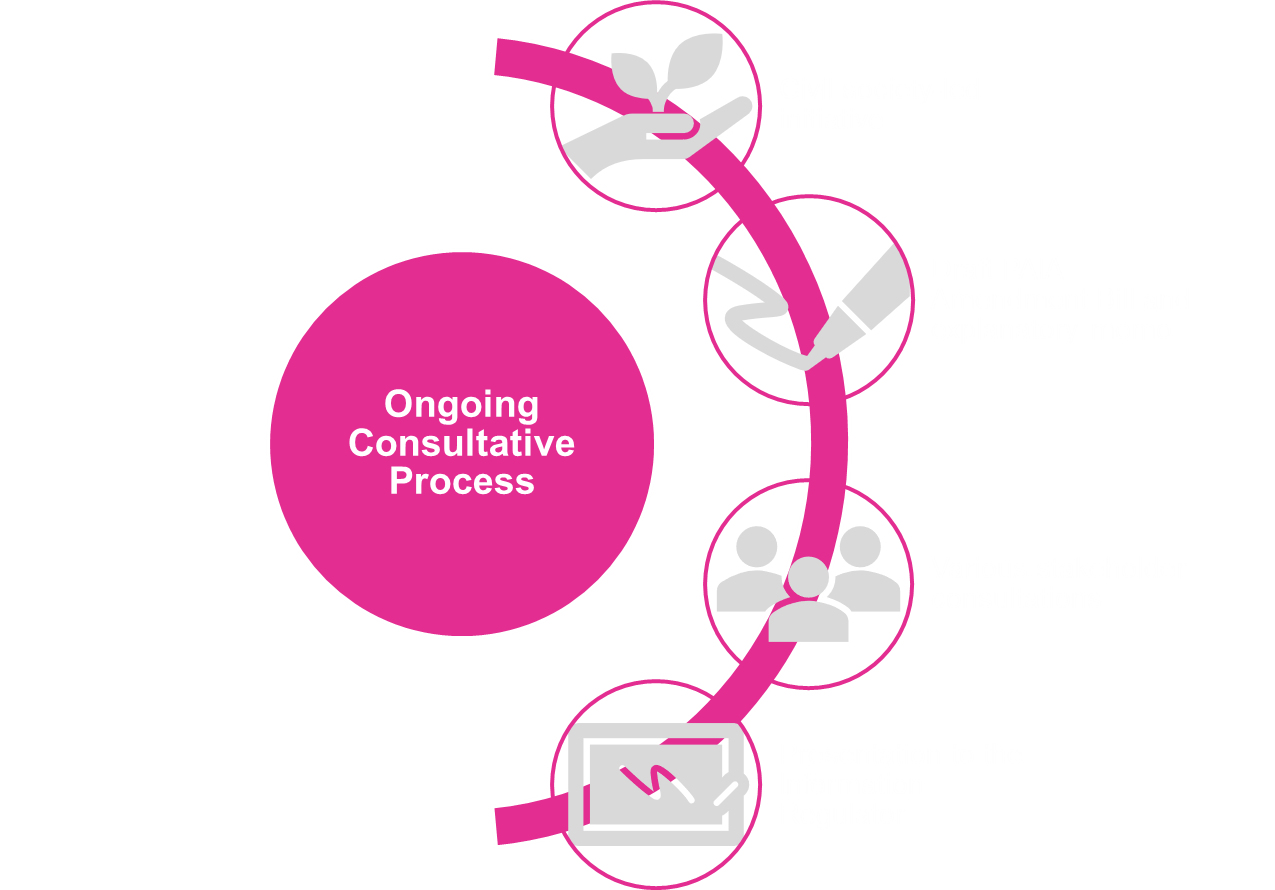